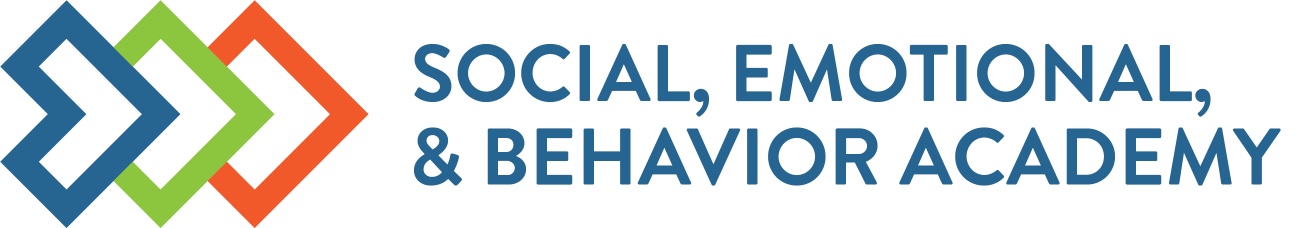 PBIS Track
PBIS School-Wide Coach MeetingYear 3:  April 2023
Insert Trainers Names
with support from NEPBIS Network, May Institute & Broad Reach Consulting
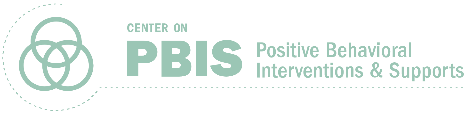 [Speaker Notes: Add trainer names for your event]
Agenda & Team Tasks
HELPFUL READINGS & RESOURCES
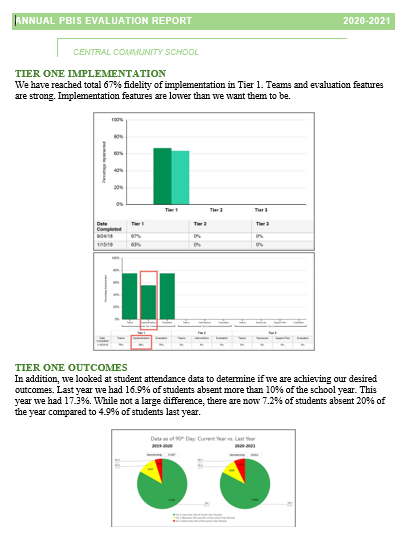 RESOURCES:
Classroom PBIS: Systems & Data Brief
Supportive Environments Create Classroom Community
Annual PBIS Evaluation Report Template
Annual PBIS Evaluation Report – SAMPLE
Embedded Professional Development Activity
Sample PBIS Handbooks 
Sample Staff Slide Deck
Sample Student PBIS Slide Deck
[Speaker Notes: Classroom PBIS: Systems & Data Brief: https://sebacademy.edc.org/supporting-and-responding-educators-classroom-pbis-implementation-needs-guide-classroom-systems-and
Embedded Professional Development Activity: https://sebacademy.edc.org/embedded-professional-development-planning-activity

PBIS Evaluation Report  https://sebacademy.edc.org/annual-evaluation-report-template
PBIS Evaluation Report Sample https://sebacademy.edc.org/annual-evaluation-report-sample

Sample PBIS Handbooks:  https://sebacademy.edc.org/list-of-pbis-resources?keyword=Sample+PBIS+Handbook&pbis_resource_type=All&pbis_resource_topic=All&sort_by=field_date_value&sort_order=DESC

Sample Student Slide Deck https://sebacademy.edc.org/sample-pbis-student-slide-deck
Sample Staff Slide Deck https://sebacademy.edc.org/sample-pbis-staff-slide-deck]
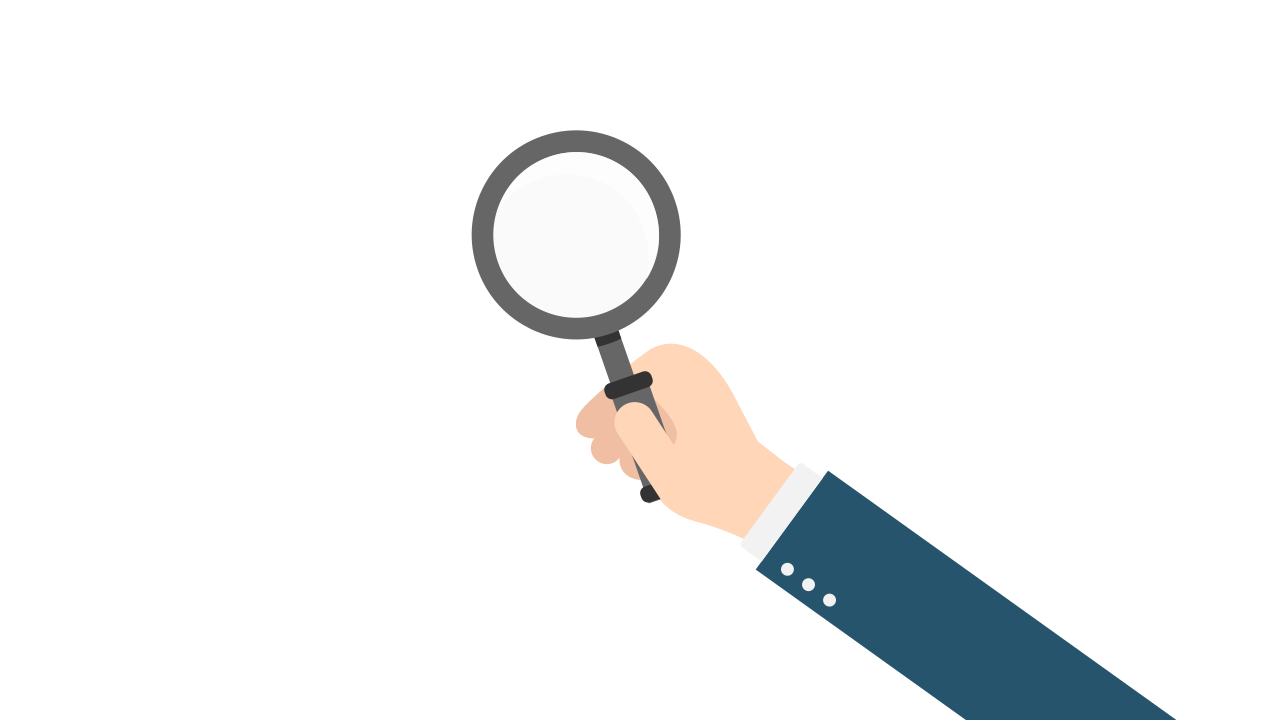 EXPECTATIONS
ACTIVITY: ATTENDANCE
Scan QR code on the left or follow the URL posted in the chat to access the online attendance survey
Follow prompts to enter attendance information
Notify trainers if you require assistance (e.g., identifying your cohort or cohort group)
Certificates of Attendance will be sent in January and June.  Attendance records will be use as verification
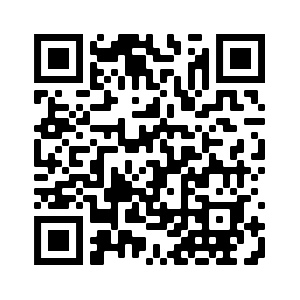 You are in Cohort 7
1 minute
[Speaker Notes: Link to attendance form is here: https://edc.co1.qualtrics.com/jfe/form/SV_5BiXqi4bxzOCMS2

Add your cohort number

Post a link to the attendance survey (below) in the chat for those who do not use the QR code on the slide:

ATTENDANCE:  https://edc.co1.qualtrics.com/jfe/form/SV_5BiXqi4bxzOCMS2]
Yearly Product Review
Team Meeting Schedule / Action Plan - All
2 of the following:
Classroom:  Sample Classroom Routine Matrix or Classroom Assessment
Alignment:  Working Smarter Matrix or Alignment Activity
Equity:  Neutralizing Routine or Equity Action Items

Please show trainer your products for Check Off.  You do not need to turn them into us. (But we love examples of your great work!)
[Speaker Notes: Trainer Note:  If a team has another item that would fit into Classroom, Alignment or Equity, they can let us know and we can consider it.  Most things will be approved.]
REVIEW:Annual Evaluation Report
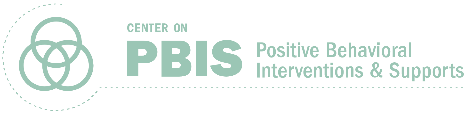 [Speaker Notes: TRAINER NOTE: This is review content please be brief]
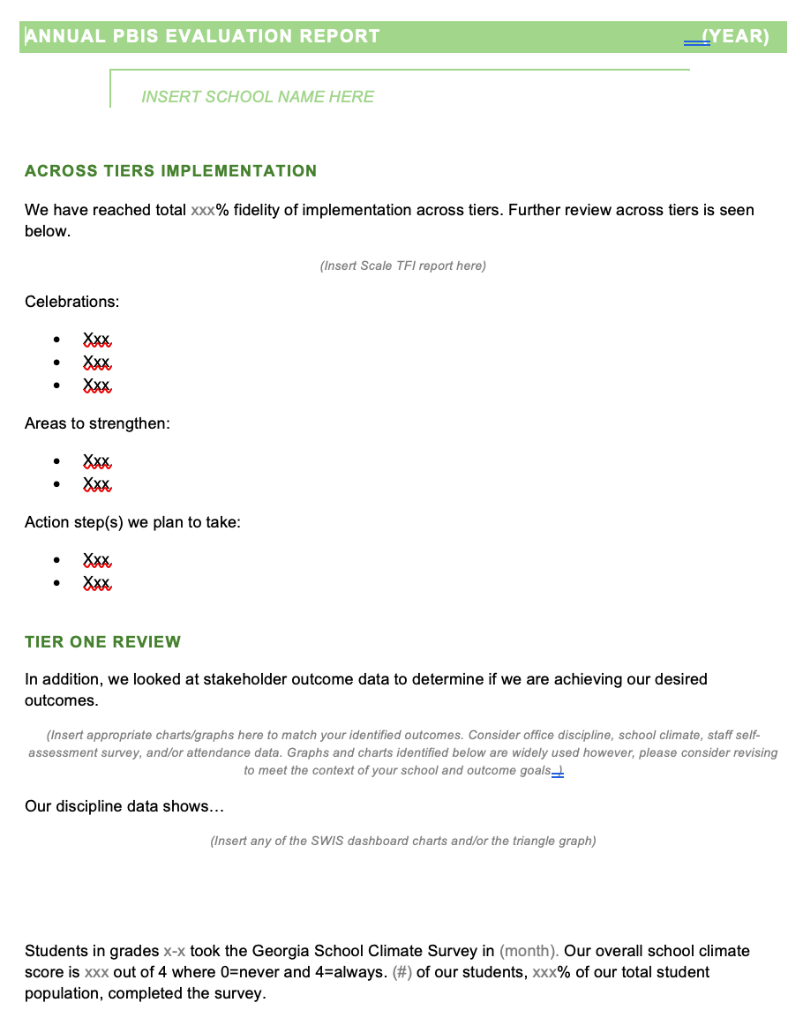 EVALUATION TEMPLATE
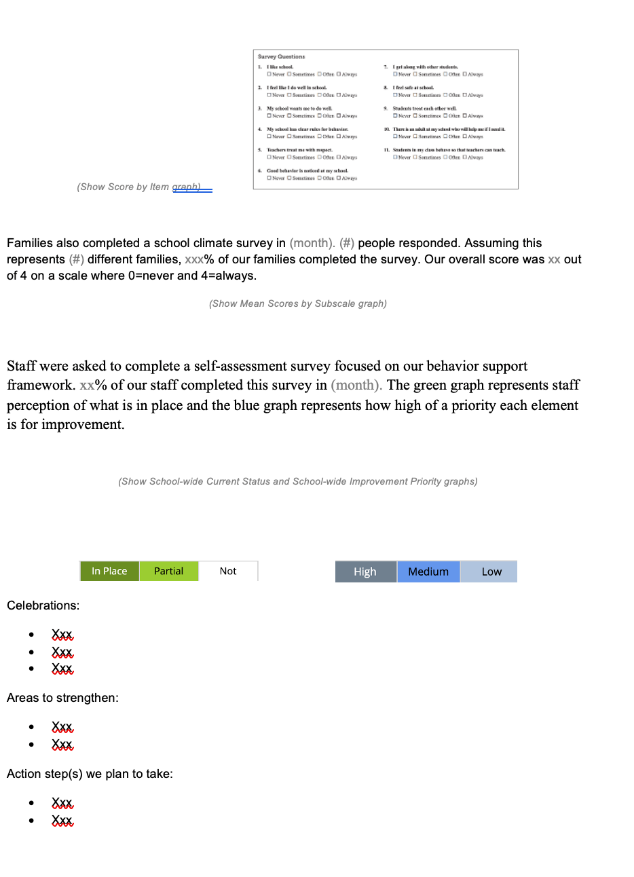 Add your data
Match your school’s context
Share with stakeholders
[Speaker Notes: TRAINER NOTE: This template is meant to be used as a guide. Schools should add/delete to meet their school context.

Annual Evaluation Template link:  https://sebacademy.edc.org/annual-evaluation-report-template 
Sample - Annual Evaluation : https://sebacademy.edc.org/annual-evaluation-report-sample]
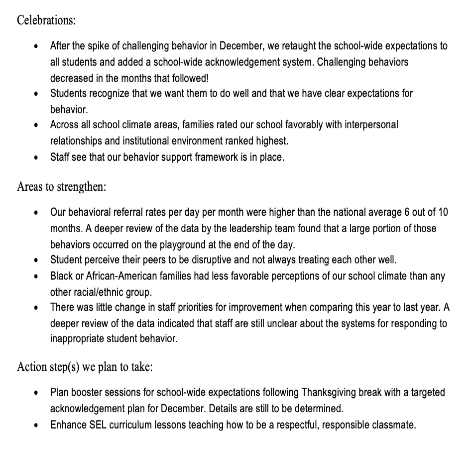 Implementation of the core components of PBIS is more likely if the Tier I team assesses the implementation status at least annually and provides “snapshot” reports to the staff, community, school board.
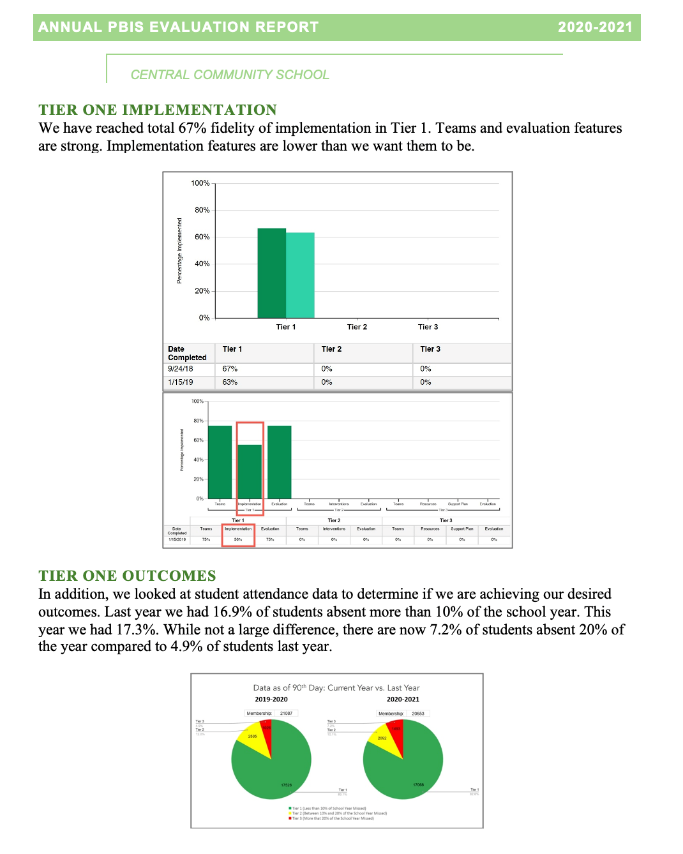 [Speaker Notes: Annual Tier 1 Evaluation Report (Sample school):]
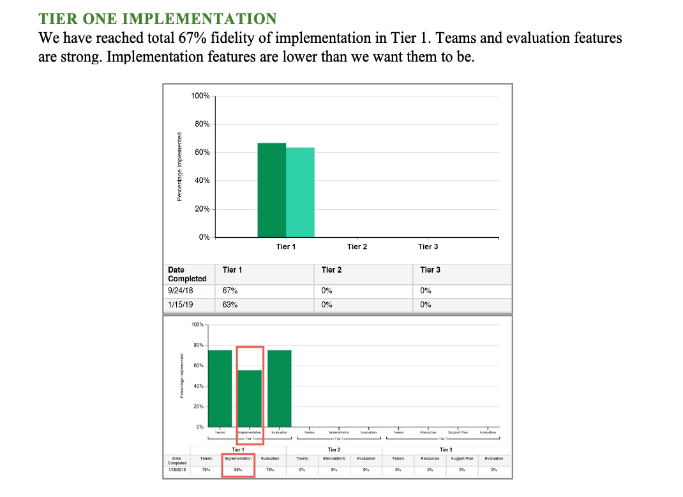 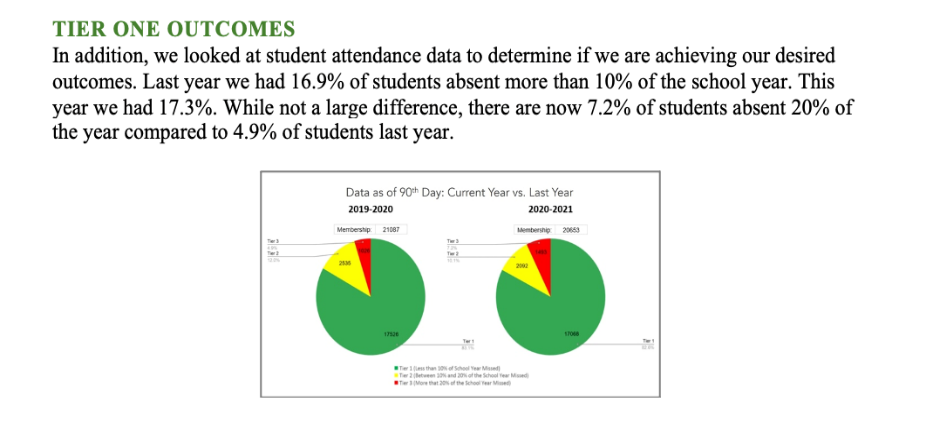 Outcome Data
Fidelity Data
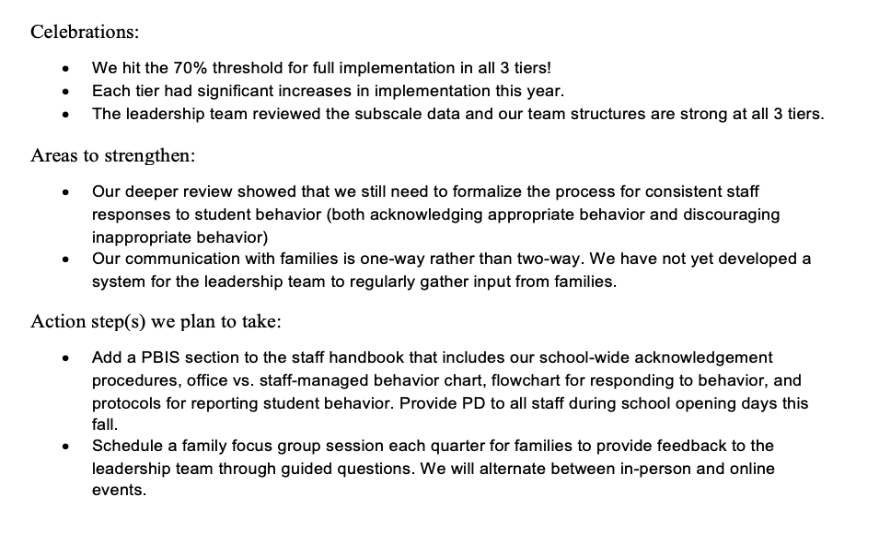 Celebrations
Areas to strengthen
Action Steps
[Speaker Notes: TRAINER NOTE: Use this sample to discuss what each school might choose to include in a “snapshot” evaluation report]
What Tier 1 outcome data can you use to complement your TFI data?
(Remember to consider your team's desired outcomes/goals as you decide!)
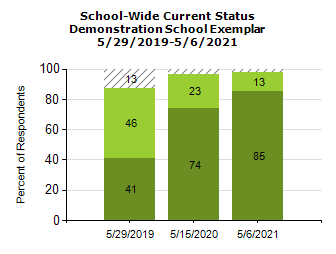 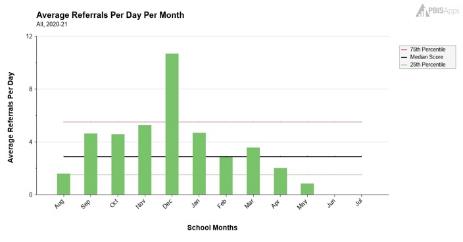 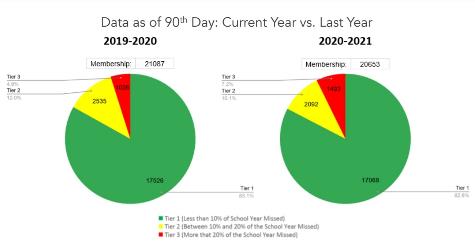 Staff 
Self-assessment  survey data
Behavior data
School climate data
(students, staff, families)
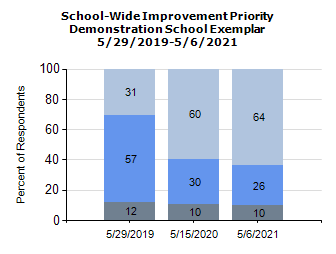 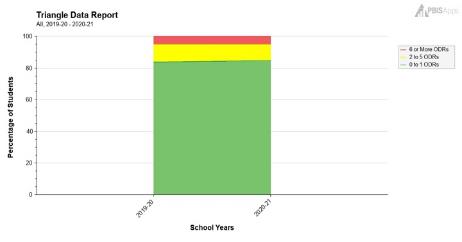 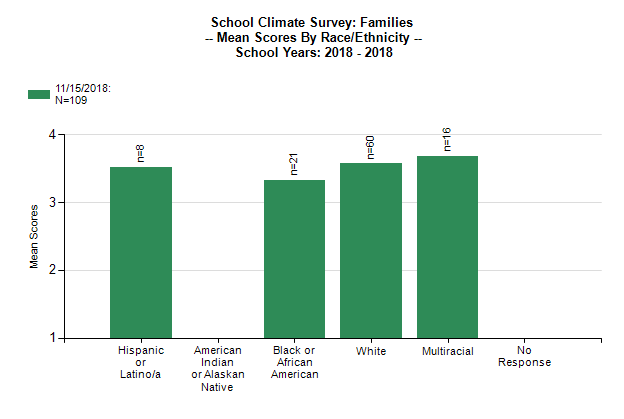 Attendance data
ACTIVITY: Evaluation Report and Planning
Which items on this list are on your action plan?
Review your goals and accomplishments from this year. What data relates to these?
Review your PBIS Handbook
Review planning for next year content with your team.
Revise priorities and action steps
How will this be shared?
How can we support you in this task?
Whole group
15 minute
REVIEW:Systems to Support Staff
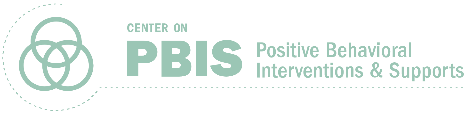 Continue to invest in systems to support high-fidelity implementation over time. Leverage existing leadership teams to guide planning and implementation, and consider effective means to support educators’ professional learning and wellness given current resources, experience, and expertise.
Equity
Outcomes
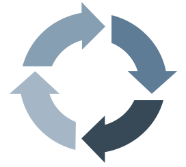 Step 8: Develop Systems to Support Staff
Systems
[Speaker Notes: TRAINER NOTE: There are various ways in which we support our staff to implement our PBIS Framework. Today we are going to focus on a couple of these systems to learn how we can enhance them to support our implementation.]
Continuum of Multi-tiered Professional Development Support
Tier 3
What do we do for the FEW staff needing intensive support?

Intensive Professional Development:
Data-driven Consultation

Performance Feedback:
Routine Walkthrough and Self-management Data Reviews
Tier 1
What do we do for 
ALL Staff?

Universal Professional Development:
Training and Self-management

Universal Screening:
Walk-through and Student Data Review
~5%
~15%
Tier 2
What do for the SOME staff needing more support?

Targeted Professional Development:
Self-management with Peer or Coaching Support

Progress Monitoring: 
Walkthrough, Student Data Review, 
Teacher Collected Data
For now, 
focus on providing ALL staff Tier 1 professional development
~80% of Staff
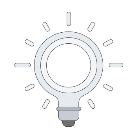 STEPS TO SUPPORT EDUCATORS' IMPLEMENTATION
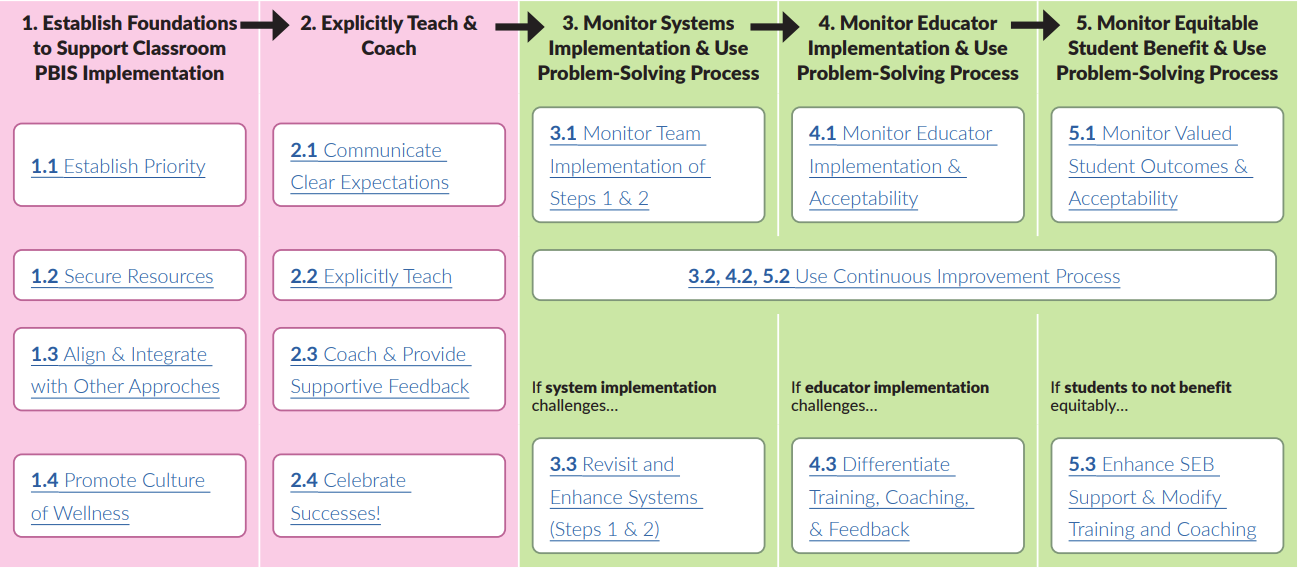 Page 14
[Speaker Notes: RESOURCE LINK (p.14): https://sebacademy.edc.org/supporting-and-responding-educators-classroom-pbis-implementation-needs-guide-classroom-systems-and]
Example System Feature table (2.2 Explicitly Teach)
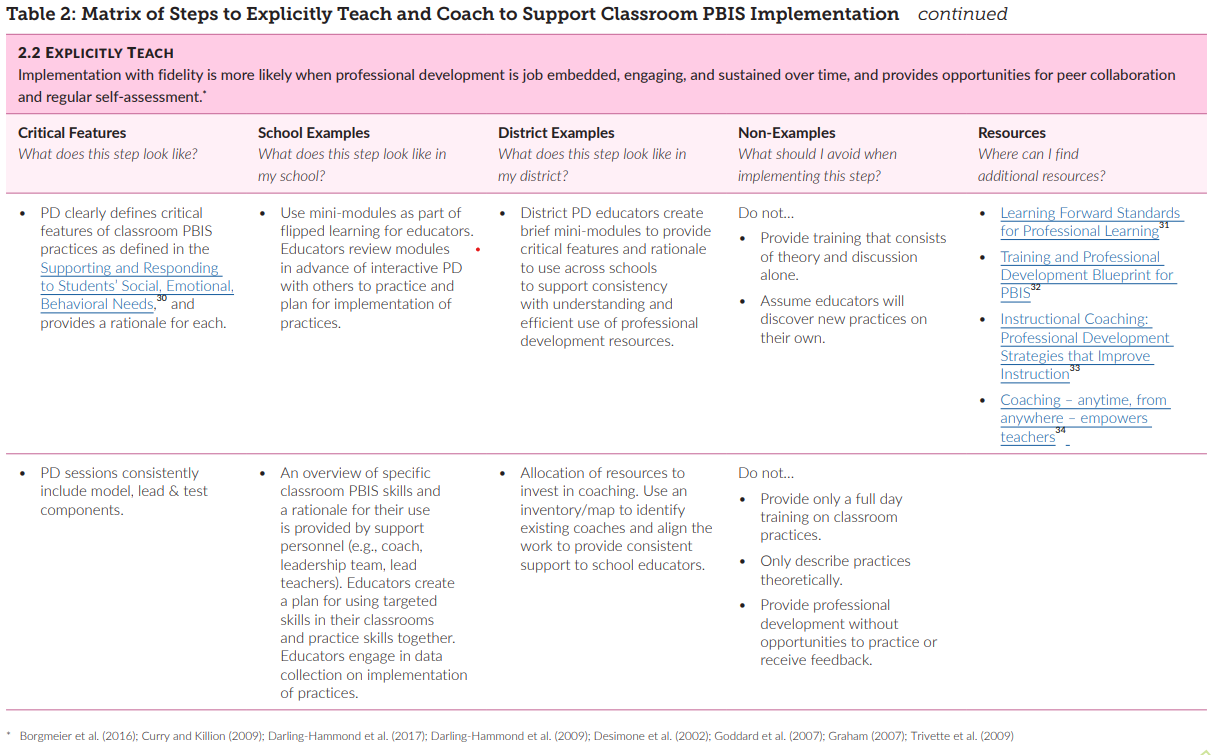 Page 22
[Speaker Notes: TRAINER NOTE: Please explain how each system feature has a corresponding table that outlines that critical features of the system component, examples, and non-examples, and resources. You may mention the document and click through to show that (1) that there are tables for each of the system components, but also that some tables span multiple pages. 

RESOURCE LINK (p.22): https://sebacademy.edc.org/supporting-and-responding-educators-classroom-pbis-implementation-needs-guide-classroom-systems-and]
SELF-ASSESSMENT AND ACTION PLAN
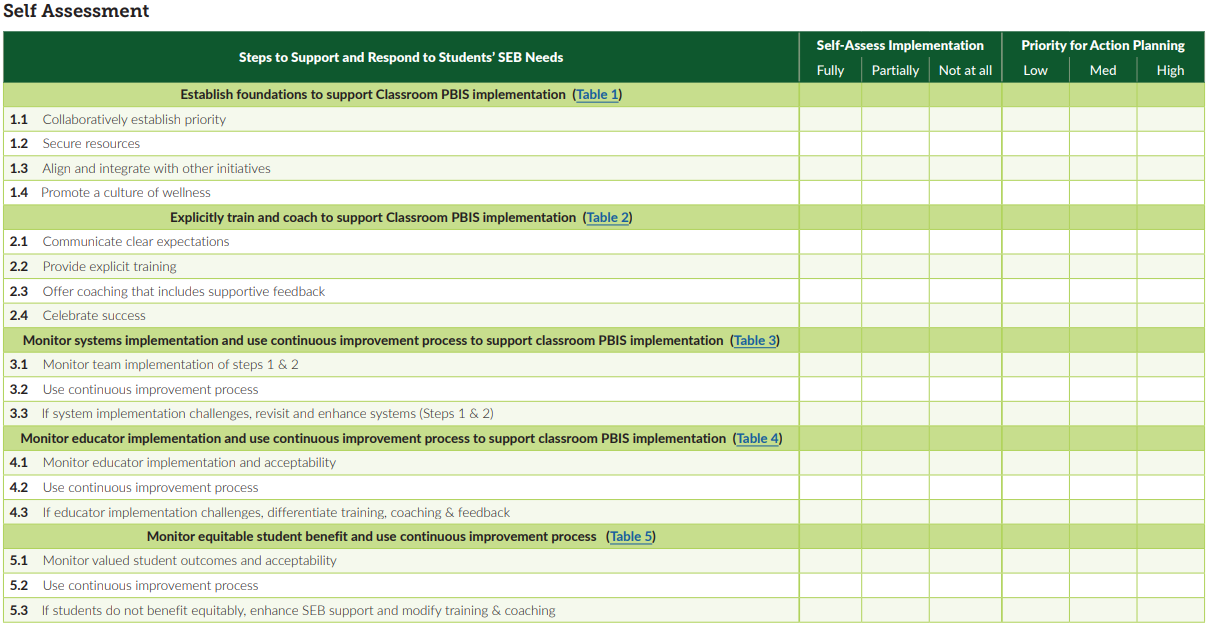 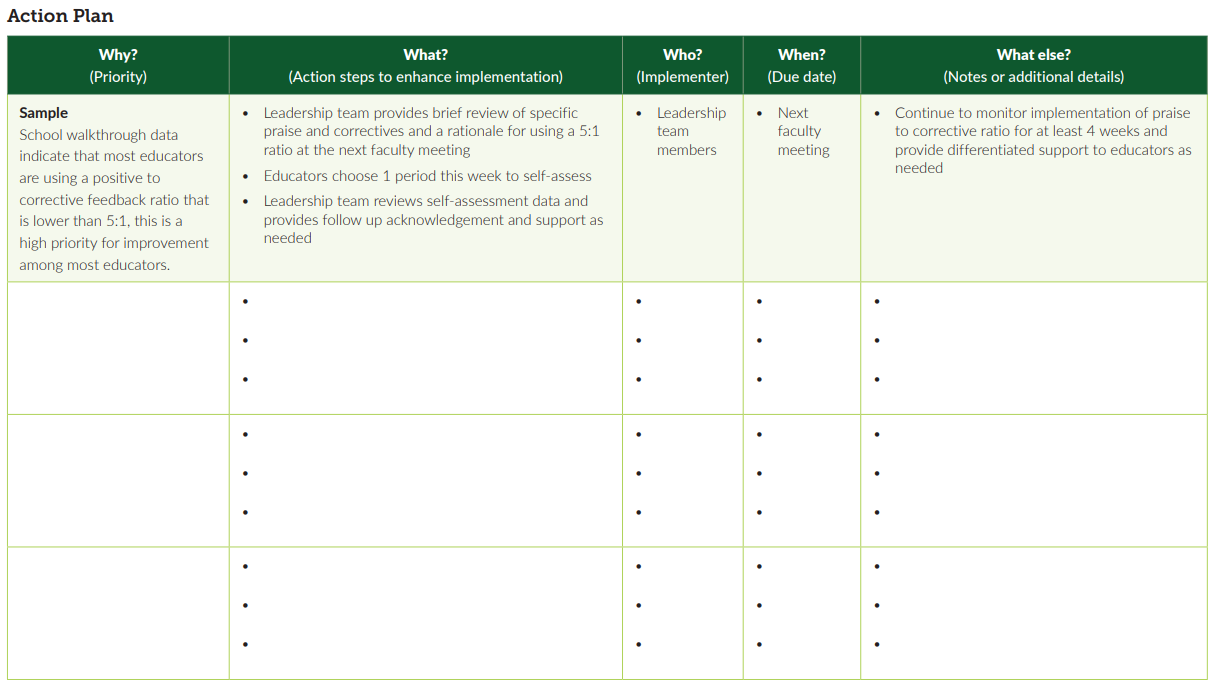 Pages47 & 48
[Speaker Notes: TRAINER NOTE: Please explain how at the end of this section teams will have more time to review this document and reflect on how this tool can assist them in action planning future professional development (targeting positive classroom supports, hopefully!). 

RESOURCE LINK (p.47-48): https://sebacademy.edc.org/supporting-and-responding-educators-classroom-pbis-implementation-needs-guide-classroom-systems-and]
Embedded and Ongoing Professional Development
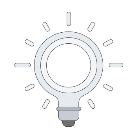 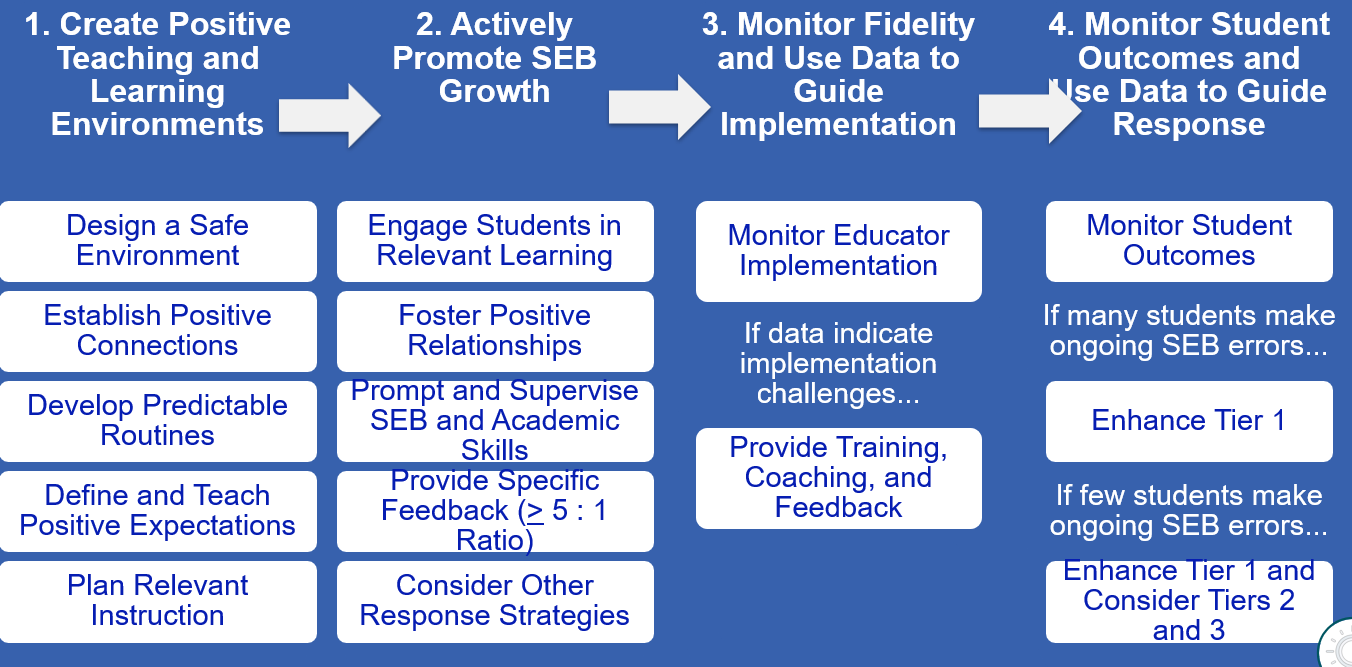 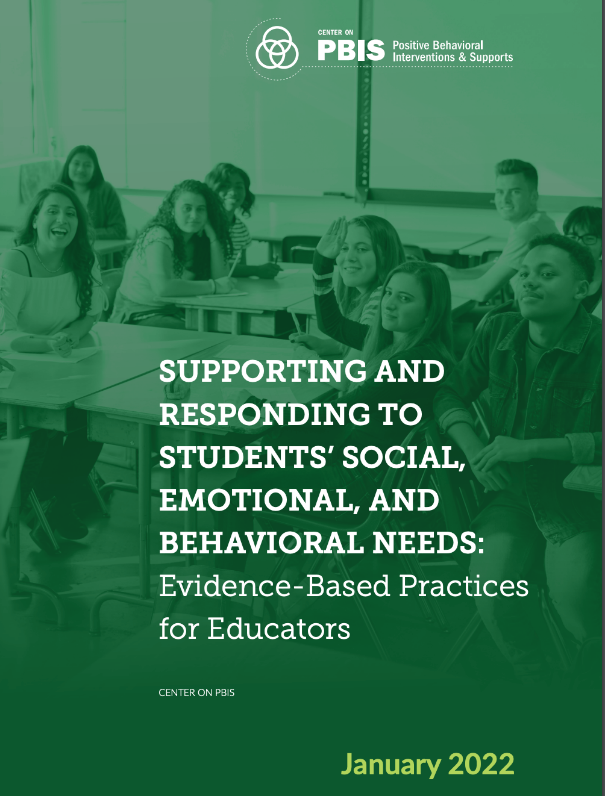 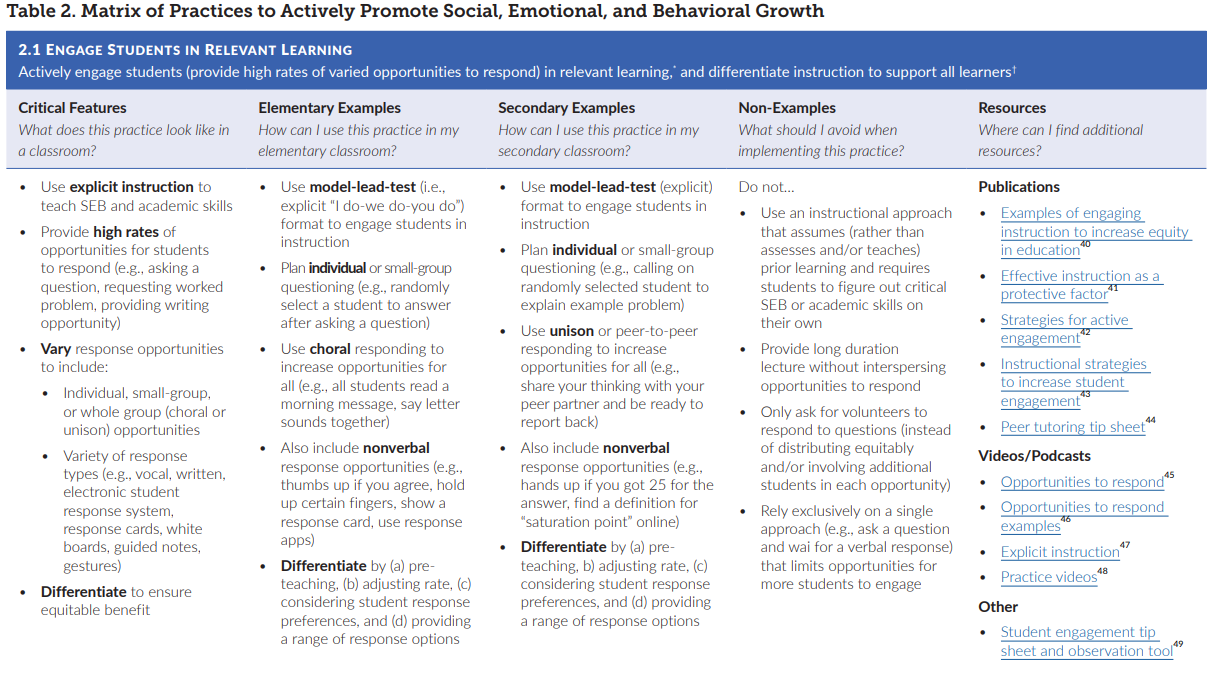 Remember some classroom support resources
[Speaker Notes: Incorporate familiar resources, such as the Supporting and Responding to behavior document, which can be found on PBIS.org and provides useful tools for organizing class-wide supports.
Please add this document to the chat: https://www.pbis.org/resource/supporting-and-responding-to-behavior-evidence-based-classroom-strategies-for-teachers]
NEPBIS.org
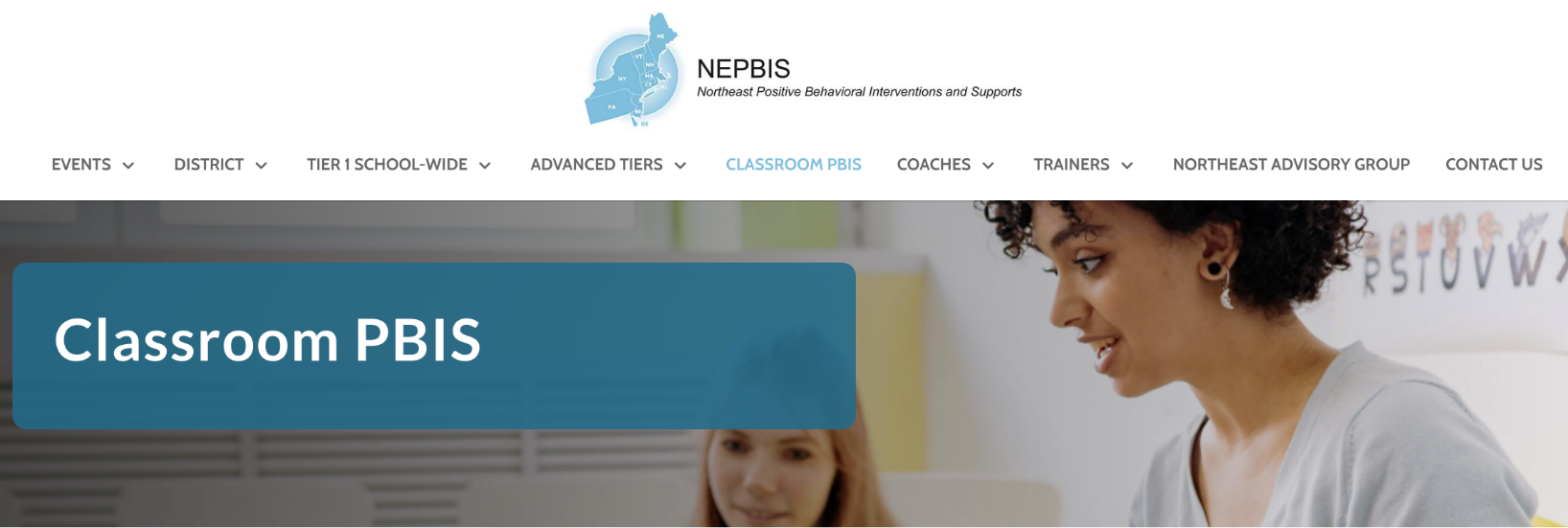 CLASSROOM PBIS
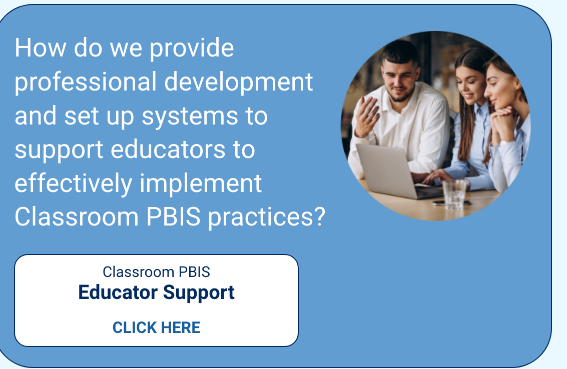 Provides links to more information about systems to support educators!
Educator Support
CLICK HERE
[Speaker Notes: Classroom PBIS Educator Support Link: https://nepbis.org/classroom-pbis/educator-support/]
Professional Development Planning
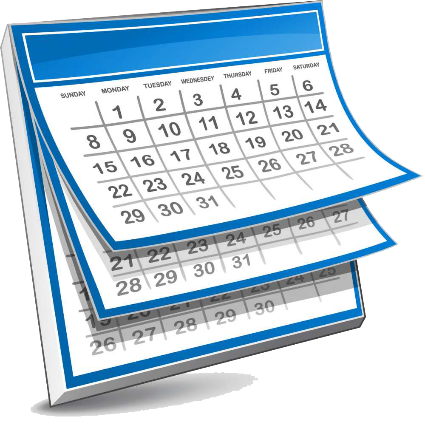 [Speaker Notes: RESOURCE LINK: https://sebacademy.edc.org/embedded-professional-development-planning-activity]
Guidelines for Embedded and Ongoing Professional Development
Ensure PD includes explicit training, performance feedback and ongoing coaching
Develop a PBIS PD Calendar and routines (e.g. 15 minutes of every staff meeting, 1 hour of early release days)
Align staff evaluation procedures with expected practices where possible
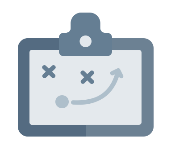 DISCUSSION: Developing a System of Embedded and Ongoing Professional Development
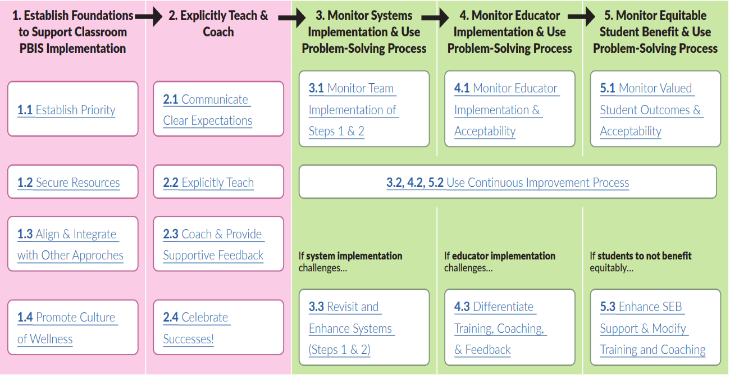 What discussions did you and your team have following this content last month?

What areas of the systems to support staff resonated with you and your team?
What action steps did you add to your action plan?
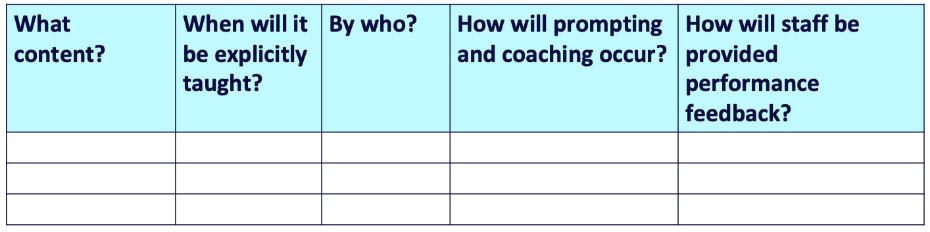 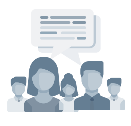 15 minutes
[Speaker Notes: Classroom PBIS: Systems & Data Brief: https://sebacademy.edc.org/supporting-and-responding-educators-classroom-pbis-implementation-needs-guide-classroom-systems-and
Embedded Professional Development Activity: https://sebacademy.edc.org/embedded-professional-development-planning-activity]
Resource: Integrated TFI Companion Guide
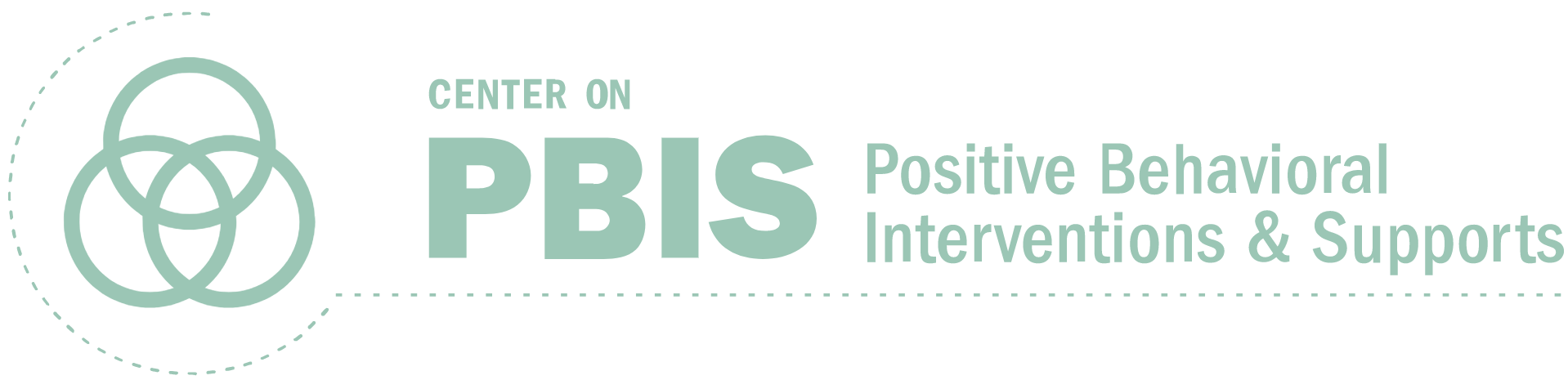 Integrated TFI Companion Guide
Combines guidance from:
Cultural Responsiveness
Mental Health 
SEL

Complete the TFI
Use the Integrated Companion as an action planning guide to improve or enhance implementation (select items or whole guide)
Develop a detailed action plan
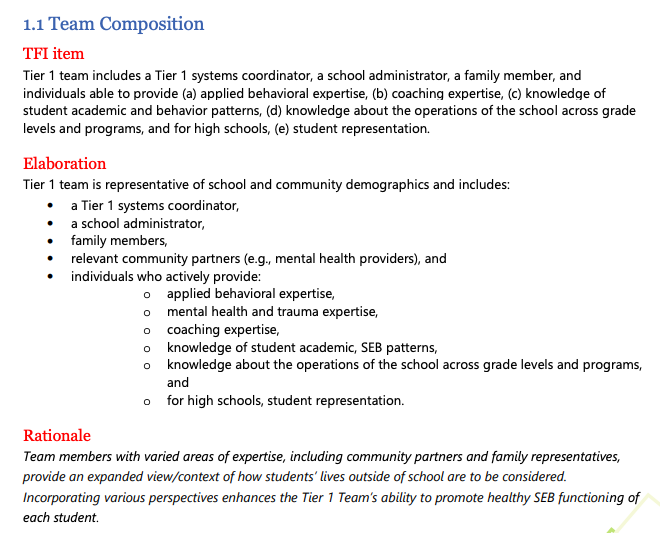 [Speaker Notes: Integrated TFI Companion Guide: https://www.pbis.org/resource/integrated-tiered-fidelity-inventory-companion-guide]
ACTIVITY: RESOURCE SPOTLIGHT
Pull out your calendar to schedule the TFI with your trainer!
Review the shared resource independently.
With a partner discuss:
What was your key takeaway from this resource?
How might your team use this in the future?
Can this be used to provide professional development to staff? How?
Be ready to provide a 1 minute share-out of your discussion
5 minutes
10 minutes
Independent
Whole Group
[Speaker Notes: TRAINER NOTE: You can use this time to hop in breakout rooms to schedule the TFI with your schools.]
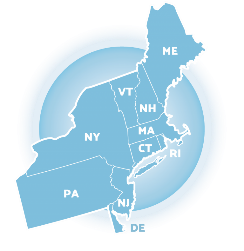 Spring TFI Scheduling
[Speaker Notes: Erik

10:20]
DISCUSSION: LOOKING AHEAD
Have you scheduled your Spring TFI with your Trainer?
10 minutes
Whole Group
Agenda & Team Tasks
What questions do you have on today’s content?
What questions do you have on the follow-up tasks?
HELPFUL READINGS & RESOURCES
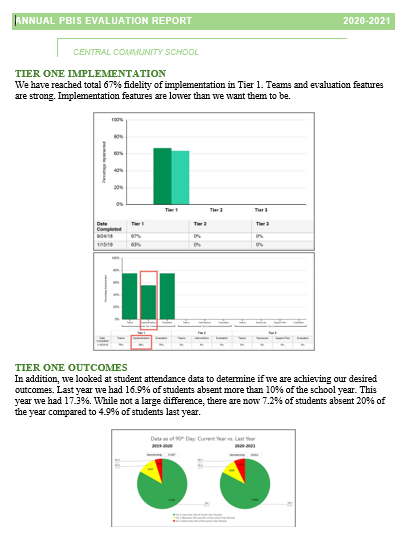 RESOURCES:
Classroom PBIS: Systems & Data Brief
Supportive Environments Create Classroom Community
Annual PBIS Evaluation Report Template
Annual PBIS Evaluation Report – SAMPLE
Embedded Professional Development Activity
Sample PBIS Handbooks 
Sample Staff Slide Deck
Sample Student PBIS Slide Deck
[Speaker Notes: Classroom PBIS: Systems & Data Brief: https://sebacademy.edc.org/supporting-and-responding-educators-classroom-pbis-implementation-needs-guide-classroom-systems-and
Embedded Professional Development Activity: https://sebacademy.edc.org/embedded-professional-development-planning-activity

PBIS Evaluation Report  https://sebacademy.edc.org/annual-evaluation-report-template
PBIS Evaluation Report Sample https://sebacademy.edc.org/annual-evaluation-report-sample

Sample PBIS Handbooks:  https://sebacademy.edc.org/list-of-pbis-resources?keyword=Sample+PBIS+Handbook&pbis_resource_type=All&pbis_resource_topic=All&sort_by=field_date_value&sort_order=DESC

Sample Student Slide Deck https://sebacademy.edc.org/sample-pbis-student-slide-deck
Sample Staff Slide Deck https://sebacademy.edc.org/sample-pbis-staff-slide-deck]
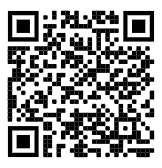 https://edc.co1.qualtrics.com/jfe/form/SV_cBF9GI7gVEBsfSC  EVALUATION
Please remember to complete the evaluation! 

Scan the QR code to access.
[Speaker Notes: TRAINERS -
Put link to evaluation (below) in the chat for those who do not use the QR code:

https://edc.co1.qualtrics.com/jfe/form/SV_cBF9GI7gVEBsfSC]